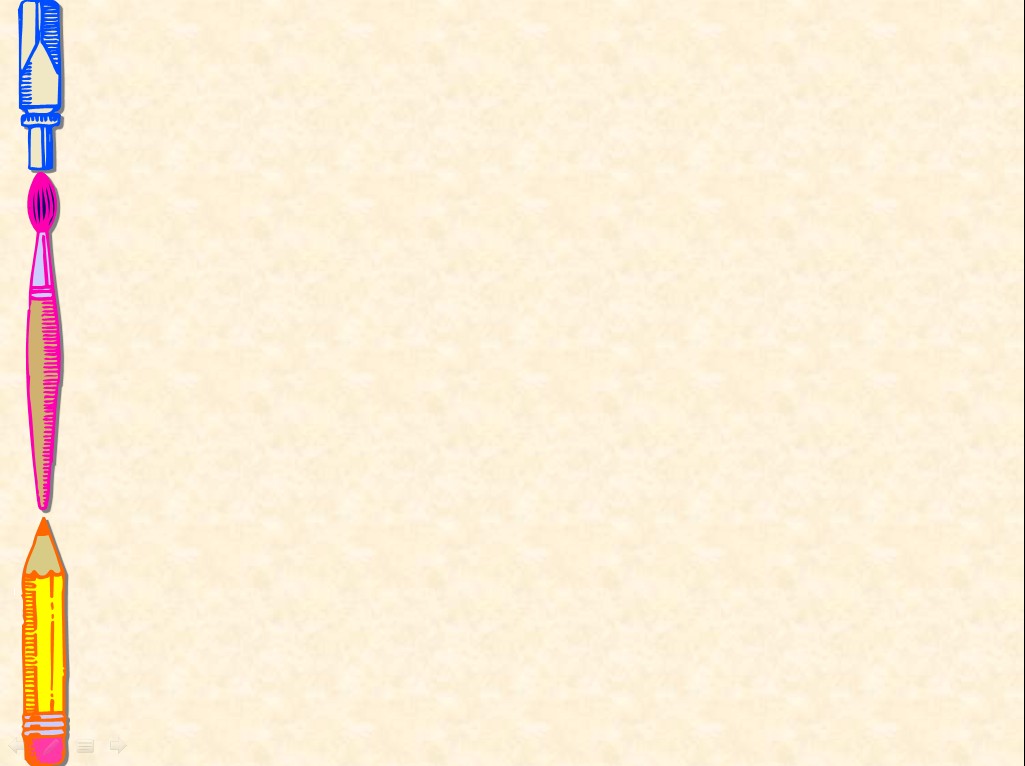 Муниципальное бюджетное дошкольное образовательное учреждение  «Детский сад № 25 «Журавлик»
Мастер-класс 
«Формирование предпосылок функциональной грамотности у дошкольников посредством 
интеллект-карт»
Воспитатель: Разборова Ирина Петровна
первая квалификационная категория.
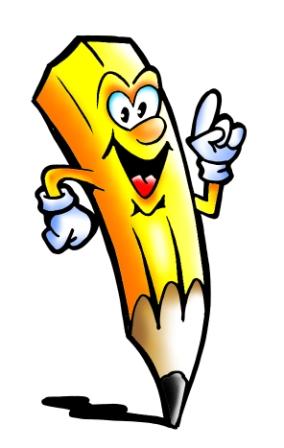 Введение ФГОС ДО, потребовало поиска новых форм и методов организации образовательной деятельности
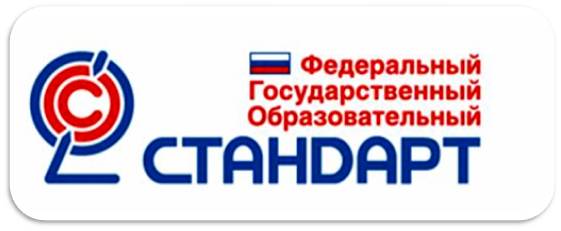 …новые идеи, подходы, формы и методы работы в педагогической деятельности…
метод интеллект – карт
Цель: повышение качества образовательного процесса посредством использования метода интеллект-карт.
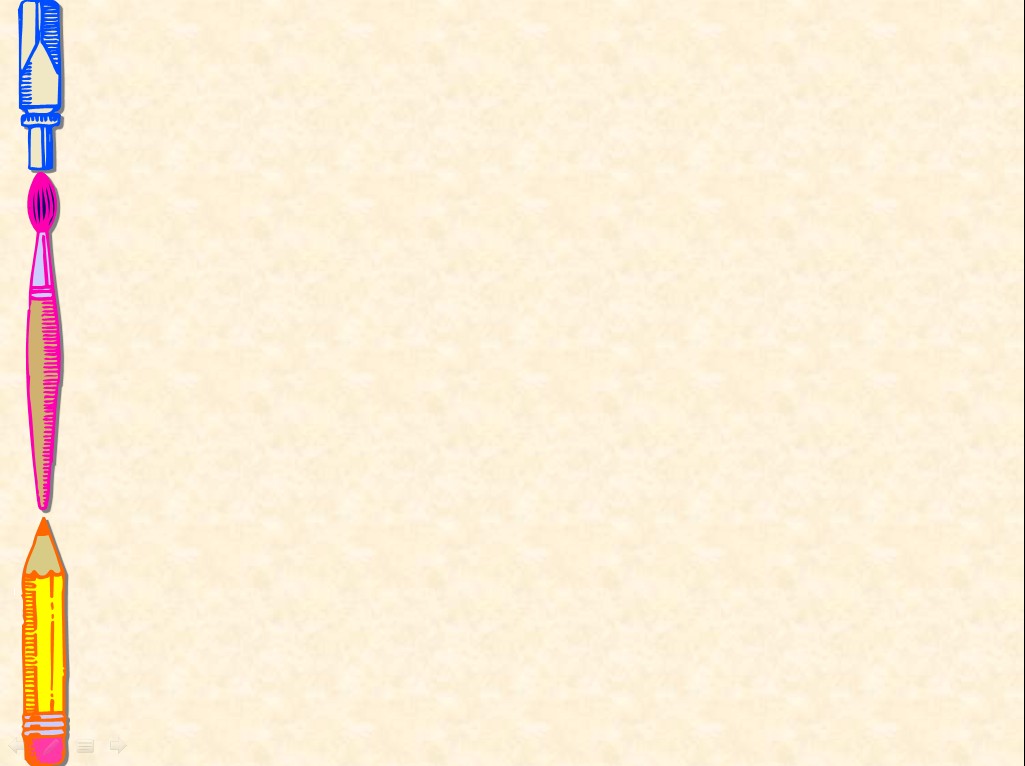 Задачи:
 -создание условий для включения метода интеллект-карт в образовательный процесс для развития функциональной грамотности у дошкольников;
- познакомить с понятием интеллект-карта;
-показать возможности применения технологии интеллект-карт в систематизации и структурировании информации;
-отработать методику создания интеллект -карт
Метод интеллект-карт”, был создан американским учёным и бизнесменом Тони Бьюзеном. По-английски он называется "mind maps". Буквально слово "mind" означает "ум", а слово "maps" — "карты". В итоге получаются "карты ума". Но чаще всего в переводах используется термин "интеллект-карты".
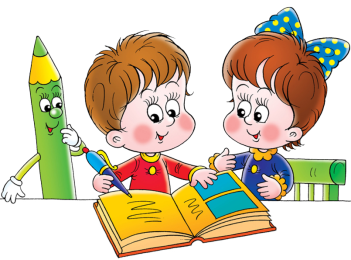 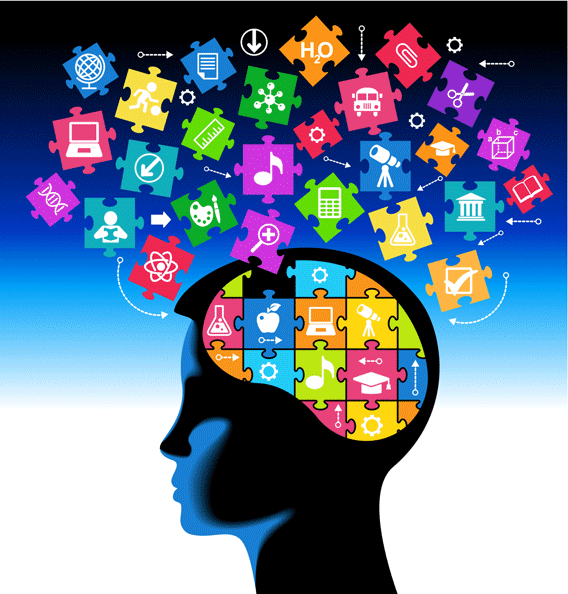 Интеллектуальная  карта – это уникальный и простой метод запоминания информации,    с помощью которого развиваются как творческие, так и речевые способности детей, активизируется мышление.
Варианты названия:  «интеллект-карта», «карта памяти», «карта ума», «ассоциативная карта», «ментальная карта».

 Интеллект- карта – это графический способ представления информации.
Метод  интеллект- карт помогает пробудить у ребёнка способность к изображению окружающего мира,  структурировать информацию, которую ребенку предстоит усвоить, разбить ее на конкретные образные единицы.
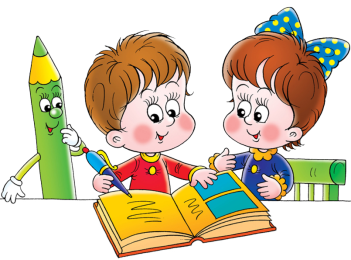 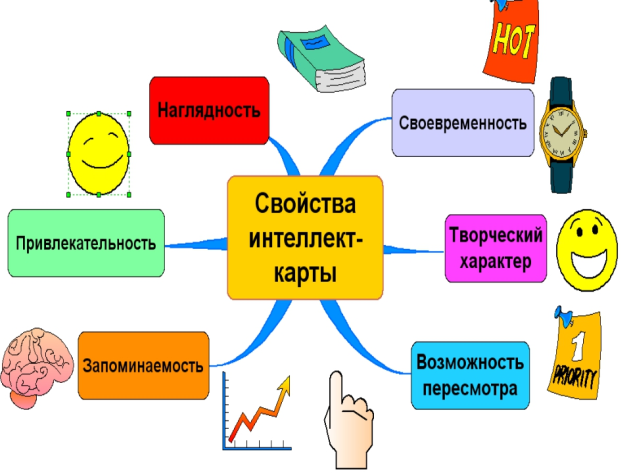 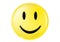 1 направление
2 направление
3 направление
Цель – сбор материала (информации) о предмете, явлении, объекте. 
Задачи:
• Создать карту в ходе обсуждения •Расширять словарный запас 
•Развивать процессы мышления.
Цель – закрепление и обобщение материала.
Задачи: 
•Создать карту как итог работы с детьми по теме 
•Развивать у детей умение выделять главную мысль 
•Активизировать словарь, совершенствовать связную речь детей.
Цель – развитие связной речи детей.
Задачи:
•Формировать умение 
последовательно и самостоятельно 
излагать свои мысли.
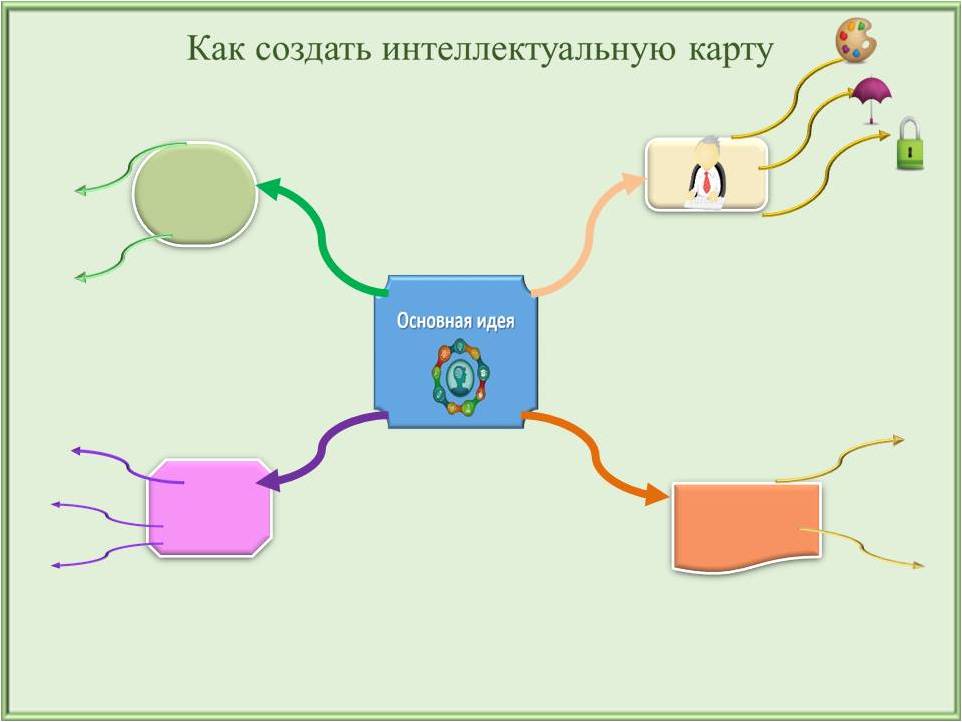 КАК СОЗДАТЬ ИНТЕЛЛЕКТ-КАРТУ
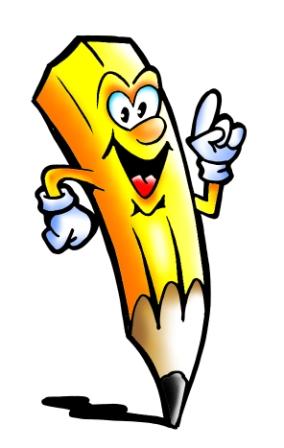 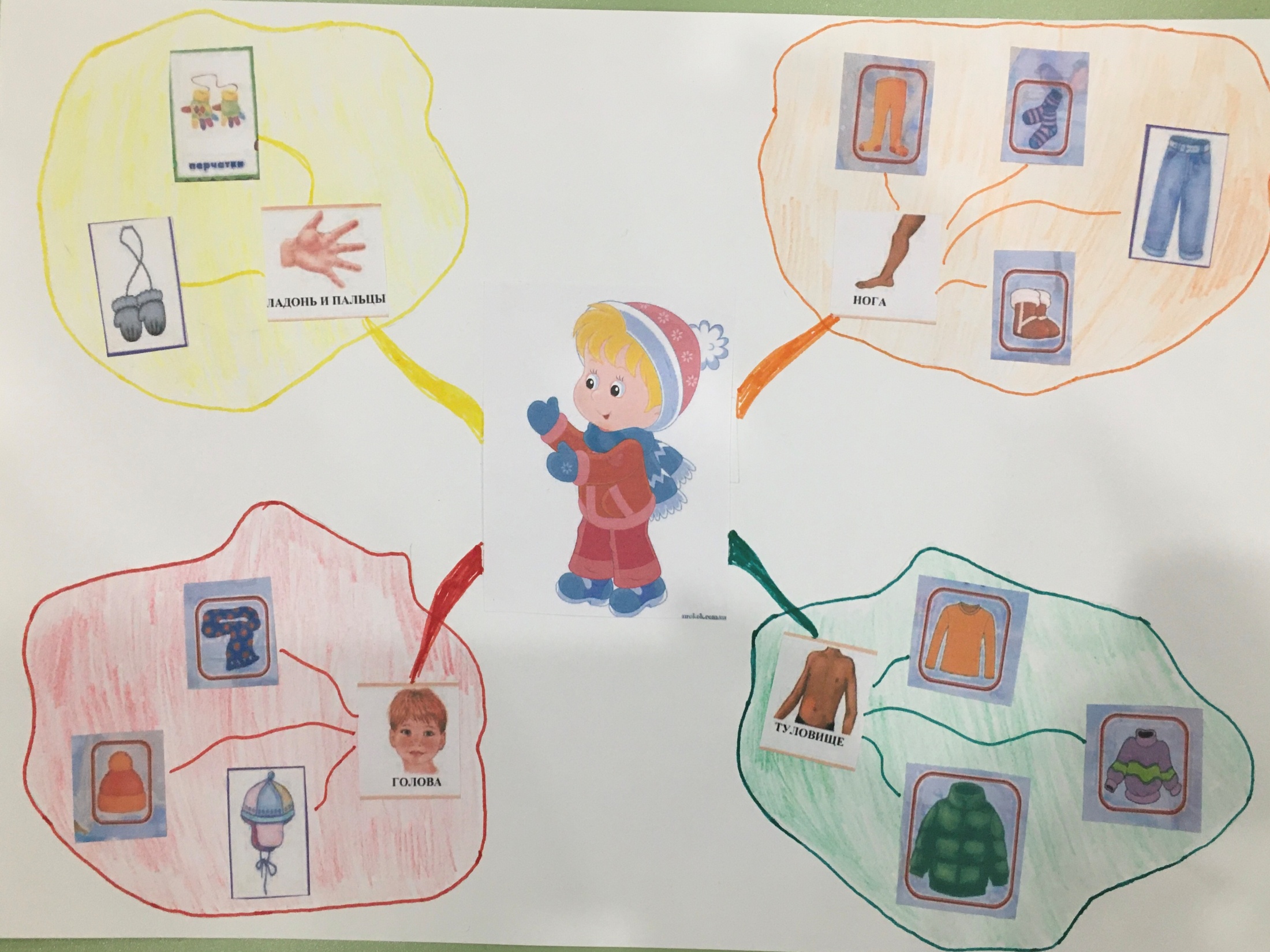 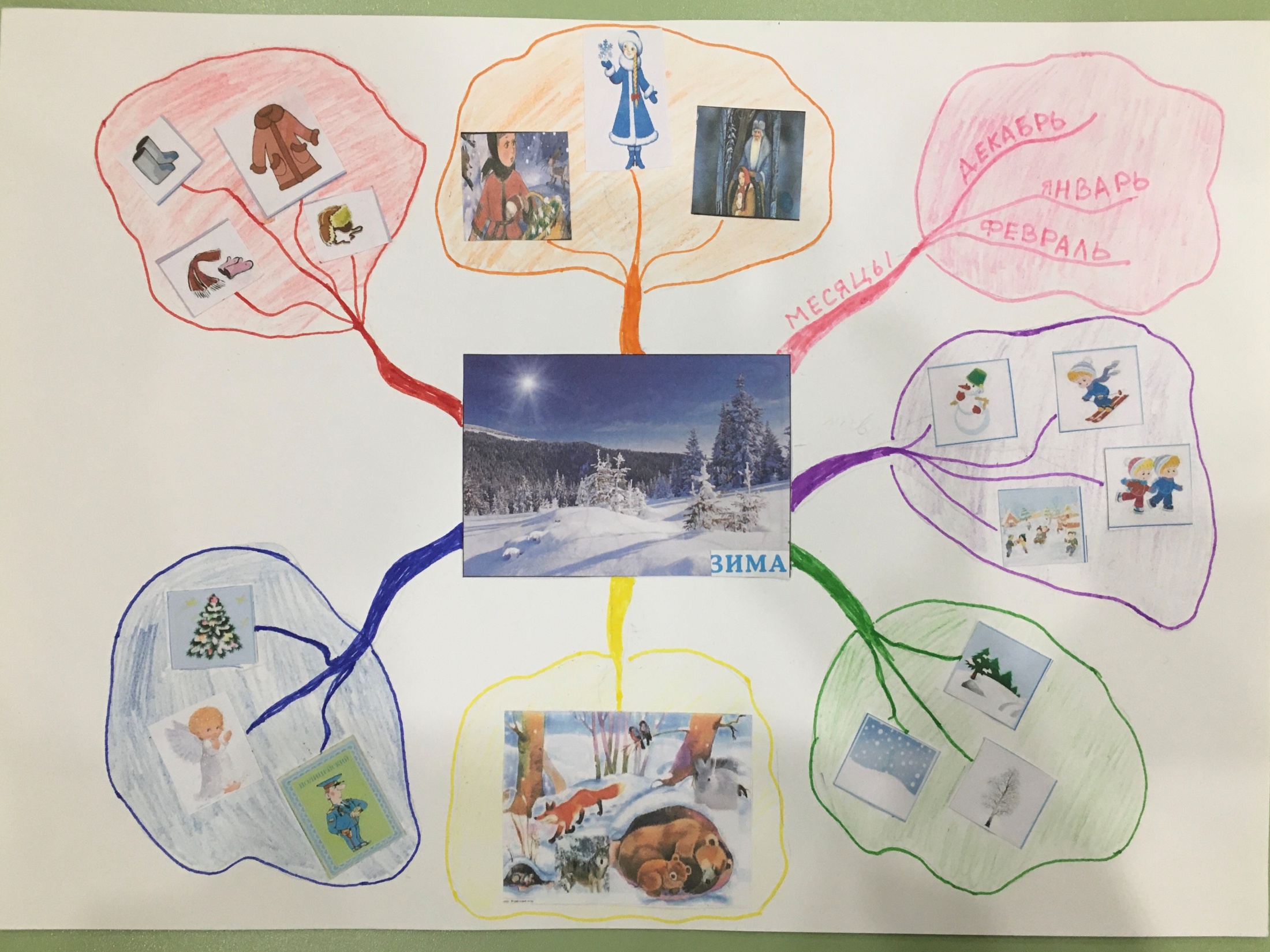 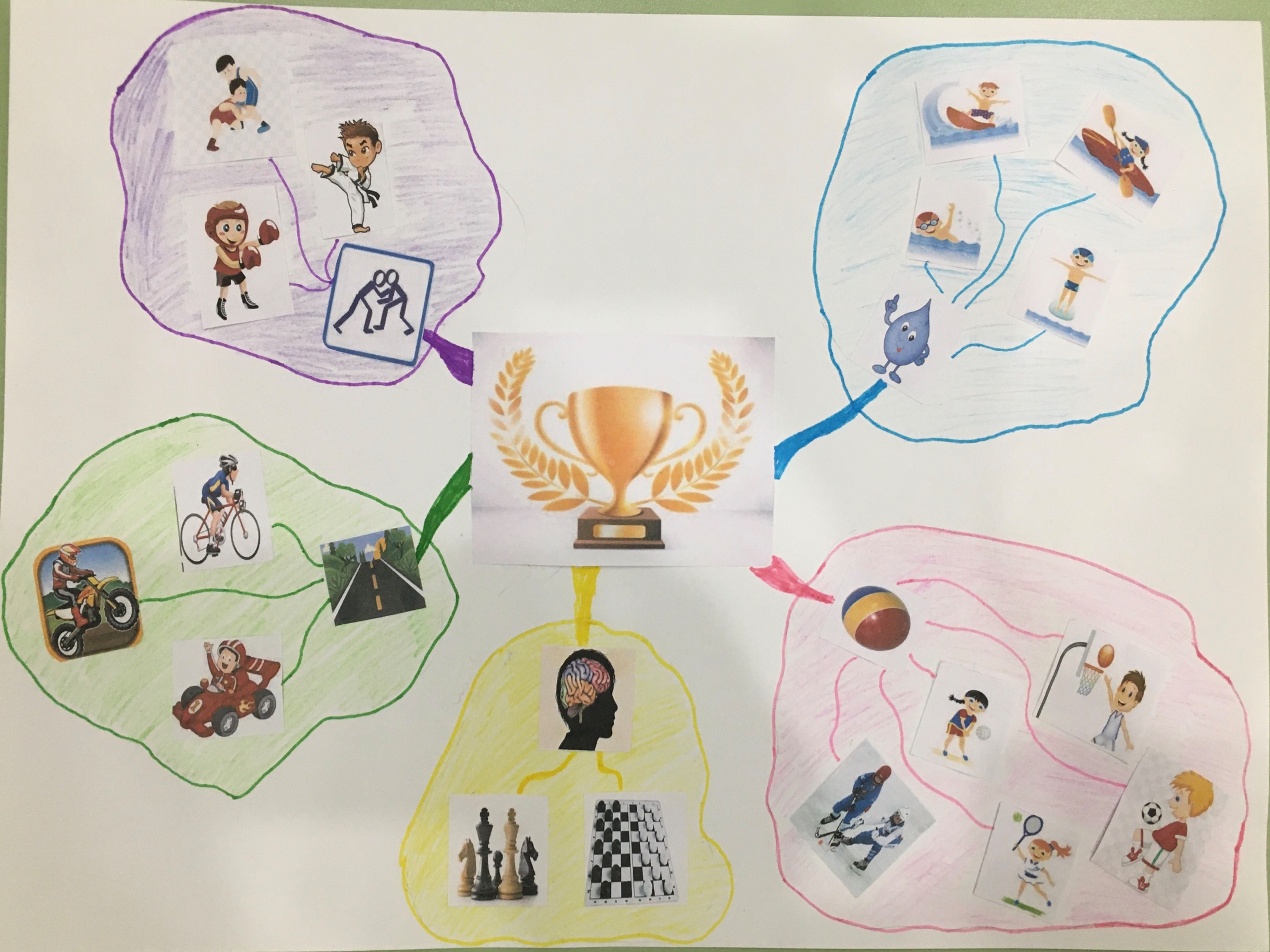 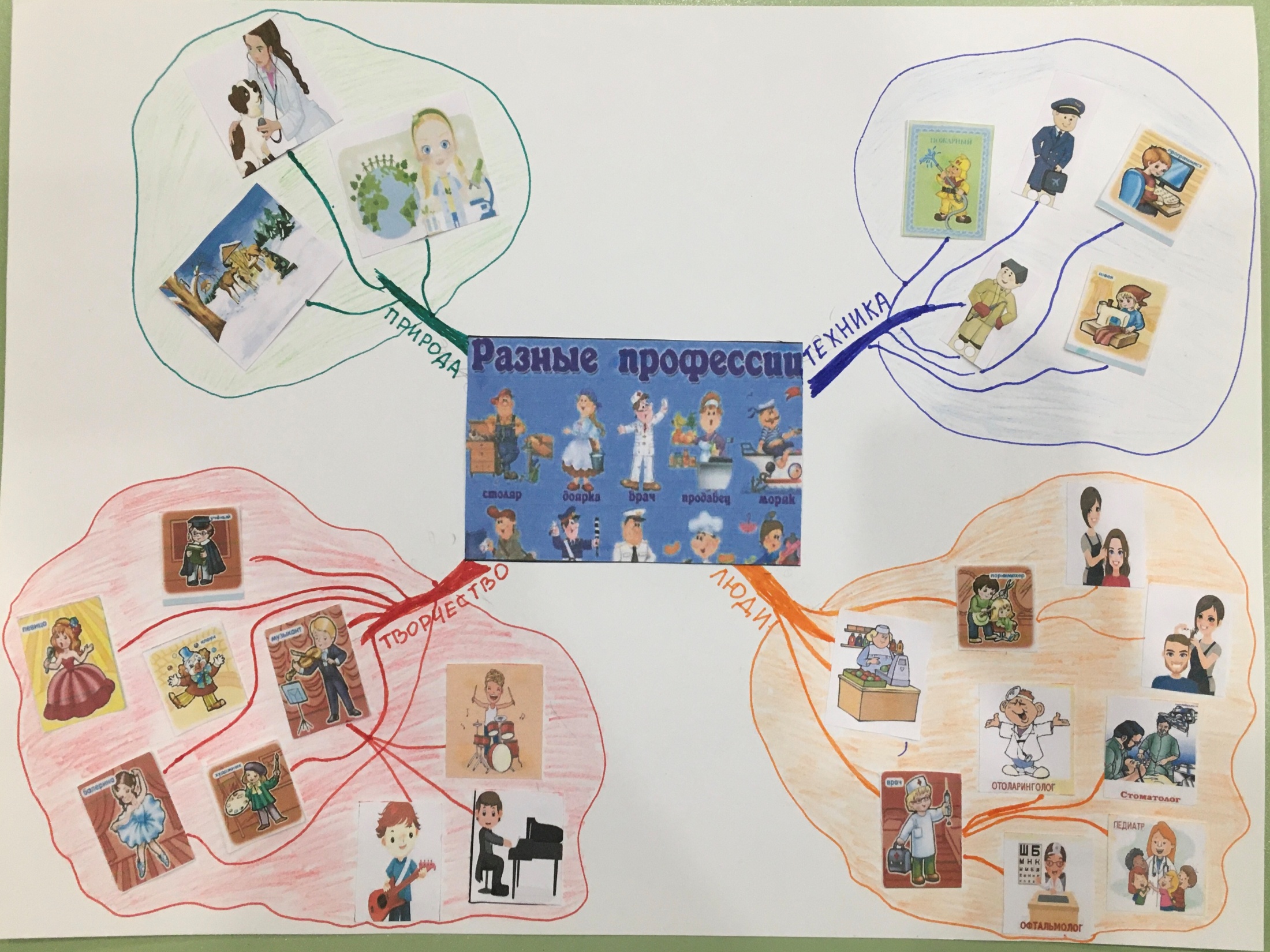 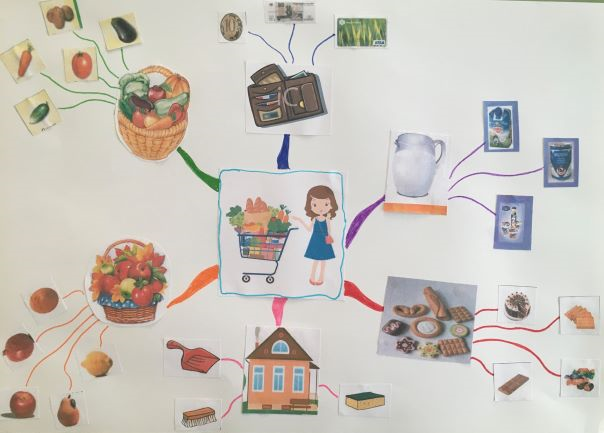 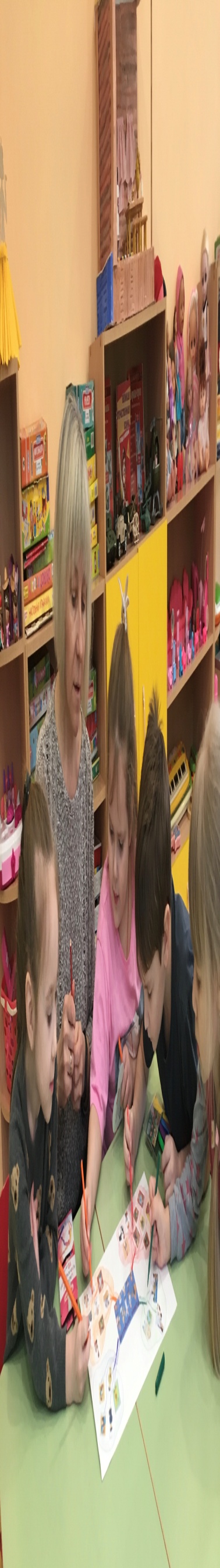 Составление интеллект-карты по рассказу 
К.Д.Ушинского «Четыре желания»
Митя накатался на саночках с ледяной горы и на коньках по замёрзшей реке, прибежал домой румяный, весёлый и говорит отцу:— Уж как весело зимой! Я бы хотел, чтобы всё зима была.— Запиши твоё желание в мою карманную книжку, — сказал отец.Митя записал.Пришла весна. Митя вволю набегался за пёстрыми бабочками по зелёному лугу, нарвал цветов, прибежал к отцу и говорит:— Что за прелесть эта весна! Я бы желал, чтобы всё весна была.Отец опять вынул книжку и приказал Мите записать своё желание.Настало лето. Митя с отцом отправились на сенокос. Весь длинный день веселился мальчик: ловил рыбу, набрал ягод, кувыркался в душистом сене, а вечером сказал отцу:— Вот уж сегодня я повеселился вволю! Я бы желал, чтобы лету конца не было.И это желание Мити было записано в ту же книжку.Наступила осень. В саду собирали плоды — румяные яблоки и жёлтые груши. Митя был в восторге и говорил отцу:— Осень лучше всех времён года!Тогда отец вынул свою записную книжку и показал мальчику, что он то же самое говорил и о весне, и о зиме, и о лете.
Давайте вместе
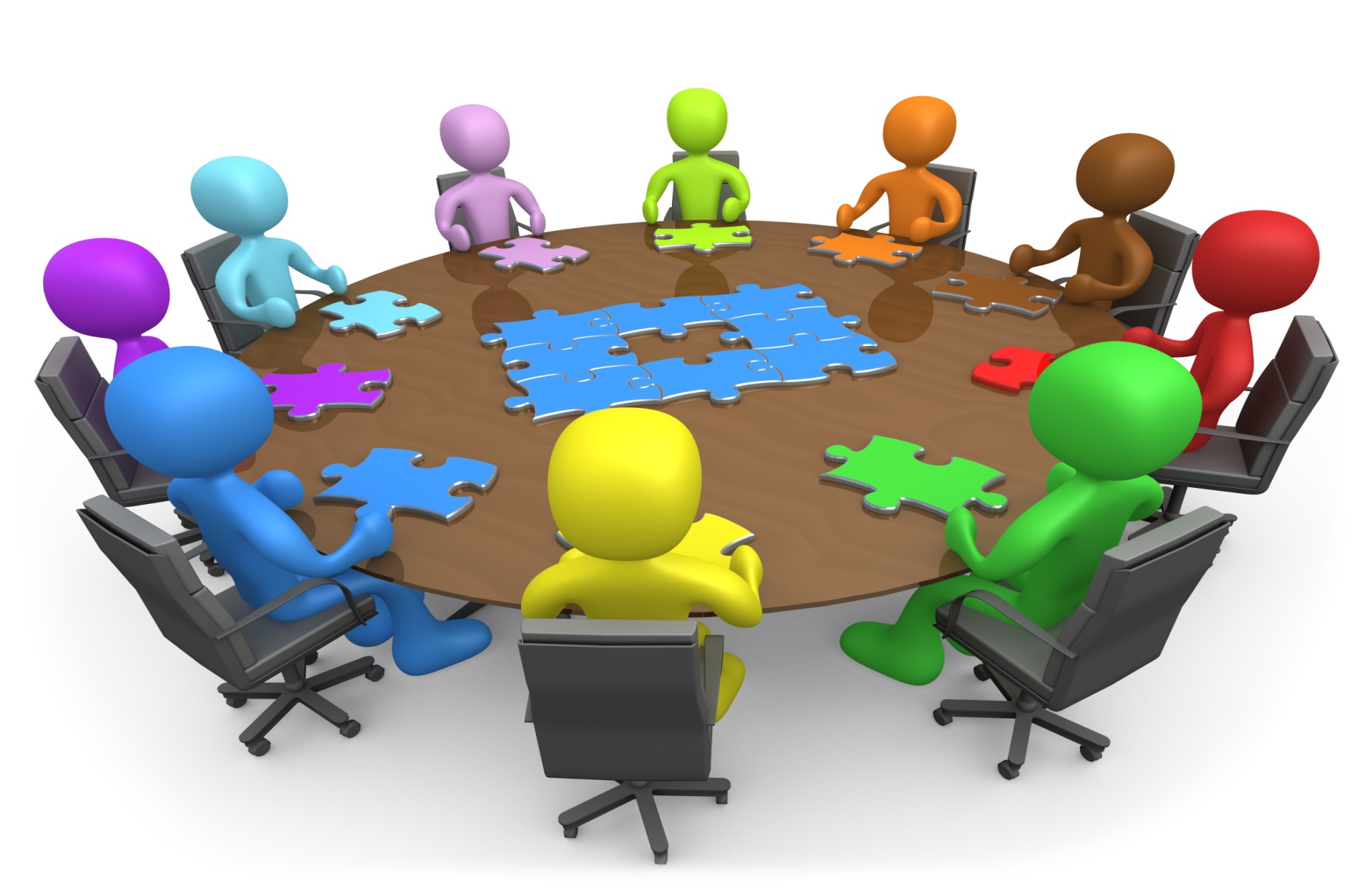 Метод интеллект- карт
Позволяет осуществить интеграцию:

-ПОЗНАВАТЕЛЬНОЕ      РАЗВИТИЕ
-РЕЧЕВОЕ РАЗВИТИЕ
-СОЦИАЛЬНО-КОММУНИКАТИВНОЕ
Содействует формированию предпосылок функциональной грамотности у дошкольников
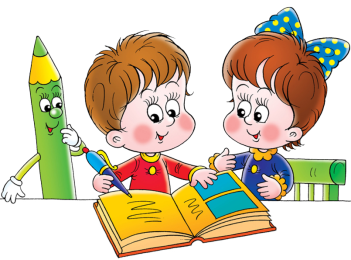 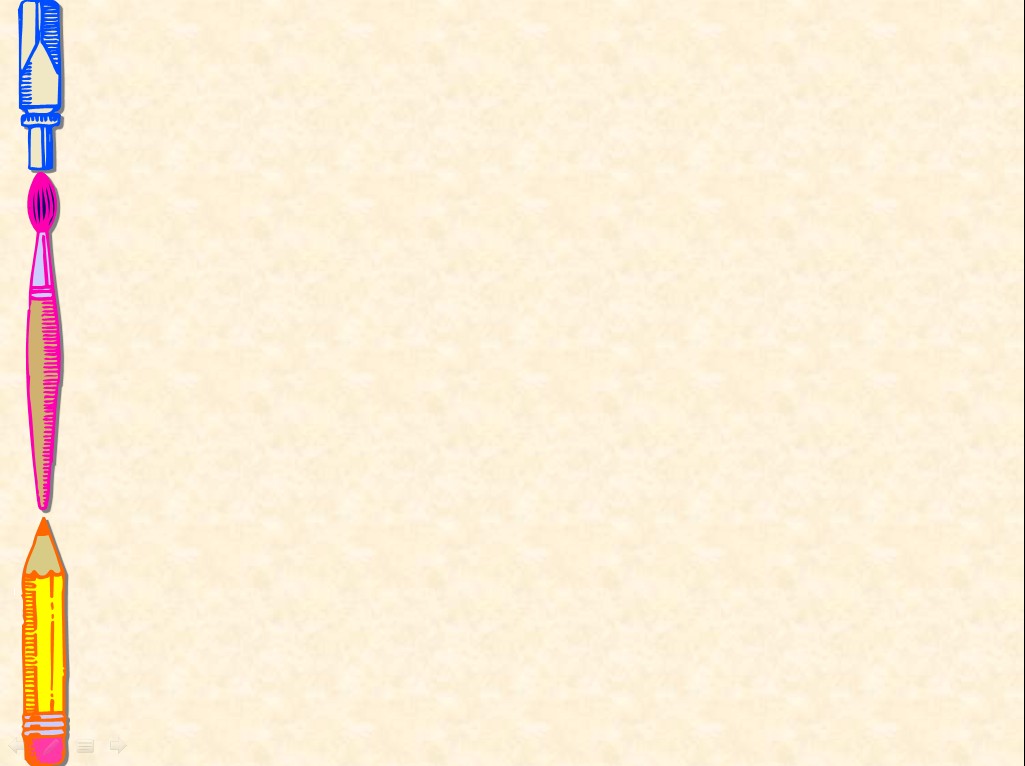 Спасибо за внимание!